BENVINGUTS I
 
 BENVINGUDES!
REUNIÓ DE FAMÍLIES DE 1R CURS 19-20
PRESENTACIÓ DE TUTORES I ESPECIALISTES:

Tutora 1rA:  Marga

Tutora 1rB:   Isabel
 
Especialista d’Anglès: Raquel (1r A) Cristina (1r B)

Especialista de Música: Guillem

Especialista d’Educació Física: Raquel

Especialista de Castellà: 1r A Cristina, 1r B Marga.

Especialista de Plàstica: Marga (1r A), Isabel (1r B)

Mestres de Religió: Alícia Nieto (R.E.) i  Artur  (R.C)

Mestra d’Educació Especial: Clara Plana.

Biblioteca: Marga

TAC: Isabel
HORARI D’ ATENCIÓ A FAMÍLIES DE 1r (Tutors):

Dilluns de 12:30-13:30h


*Les demana la mateixa família o el tutor mitjançant la llibreta viatgera.


*Cal que aviseu si no podeu assistir.


*Recordeu que en cas necessari també podeu demanar hora 
  per parlar amb els especialistes.
CONTINGUTS GENERALS DE 1r 

LLENGUA CATALANA I CASTELLANA



Expressió  i comprensió oral.

Mecanisme lector i comprensió: lectura en lletra lligada i impremta (3r Trimestre).
                                 
Escriure en lletra lligada.
MATEMÀTIQUES
INNOVAMAT
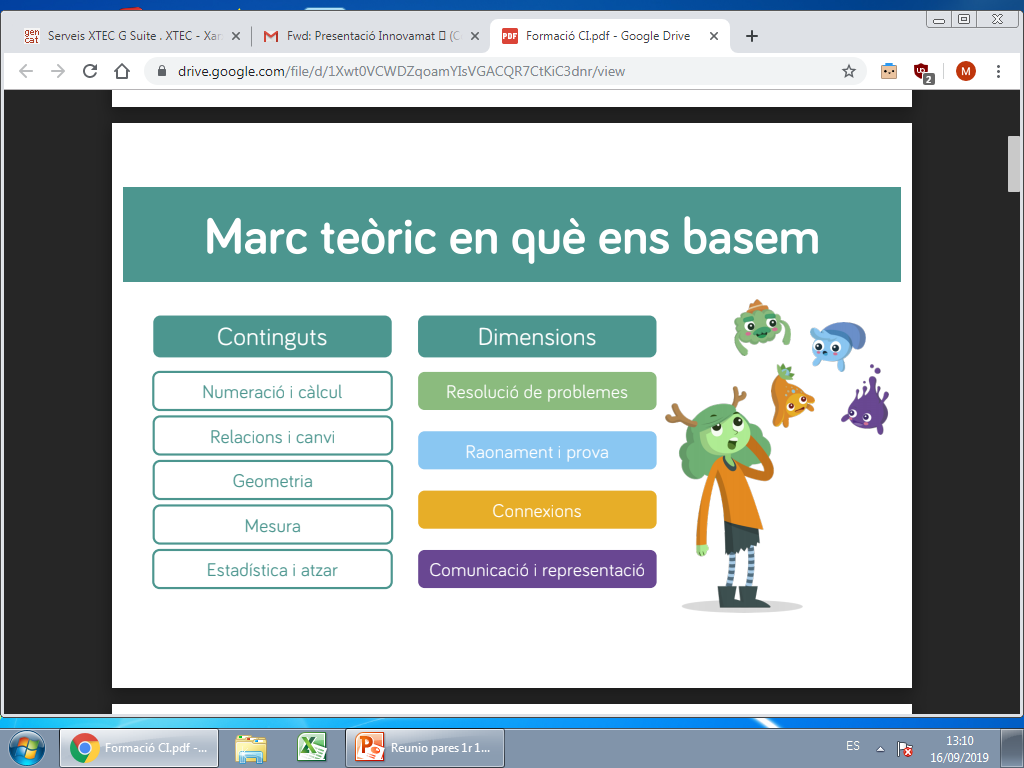 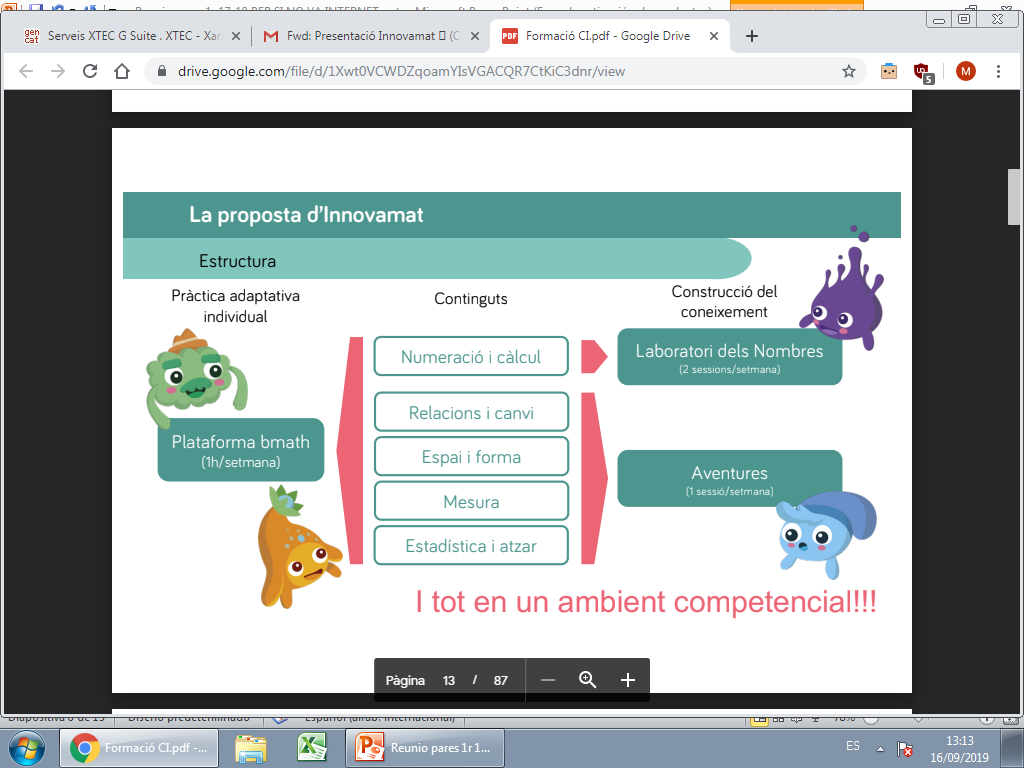 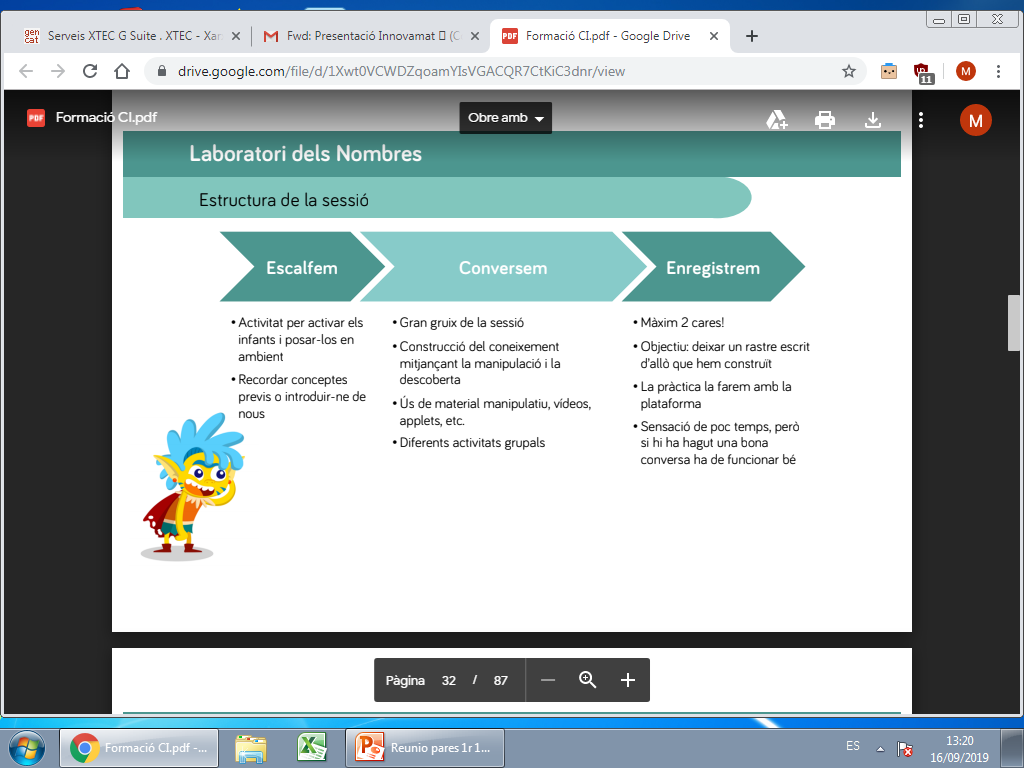 EDUCACIÓ FÍSICA

    
    
 Recordar que han de portar:

Xandall .

Tovalloleta petita en una bosseta de plàstic .

Sabatilles esportives.

                Recordeu marcar amb el nom.
EDUCACIÓ EN VALORS / TUTORIA

Treballem  temes importants d’educació emocional ,  hàbits i actituds, festes i tradicions, educació viària, educació ambiental, ... Es realitza a través de la conversa col.lectiva i fitxes escrites, vídeos, contes,....

RELIGIÓ 
Aquestes activitats es realitzaran de manera conjunta amb segon.

CONEIXEMENT DE MEDI NATURAL I SOCIAL.

Medi Natural: el cos, els sentits i les plantes.
Medi Social: activitats variades per treballar temes com la família, el carrer, els transports.
BIBLIOTECA
Quinzenalment. Desdoblament de grup (meitat del grup).

 TAC
Quinzenalment. Desdoblament de grup
METODOLOGIA.
 Esforç per aplicar metodologies més actives on l’alumne és el protagonista del seu aprenentatge. 
 Treball cooperatiu. 
 Ambients. Una tarda a la setmana.
   Números i formes// Comunicació // TAC // Artístic //   	Joc i   		moviment // Experimentació // Anglès
 Conversa oral, rotllanes, intercanvi d’opinions i experiències.
 Atenció a la diversitat: reforços segons el ritme de cada nen/a, activitats d’ampliacióm treball en equip,…
LECTURA 30 MINUTS DIARISDE 9-9:15DE 15-15:15PODEN PORTAR LLIBRES, REVISTES  DE CASA Gust per la lectura.Hàbit lector.
SEPSUPORT ESCOLAR PERSONALITZAT- 8:30- 9:00 -Reforç llengua i mates- Alumnes amb dificultats puntuals,(excepte educació especial).- Indispensable puntualitat i assistència
NORMES PEL BON FUNCIONAMENT DEL CICLE.

*Assistència i puntualitat: 

   -Justificar faltes a nivell escrit o trucant les famílies a l’escola.

   -Anotem retards a partir dels 5’.

   - Vacances en període lectiu avisar al despatx.

 *Signar les notes de la llibreta.

Evitar comentaris a la porta I donar els rebuts de les sortides . 

Recollida d’alumnes a la filera de cada grup. I en cas d’haver de dir alguna cosa puntual a les tutores o mestres esperar a que tots els nens/es hagin sortit.

*Aniversaris: els celebrem per trimestres. No s’ha de portar res, invitacions fora de l’escola.
*Bata obligatòria  
     
*Col·laboració famílies:  ens agradarà que participeu a les festes i activitats que es proposen des de l’escola o a l’aula. 1ª festa a la tardor (octubre), recordeu que esteu convidats! 

Famílies delegades: mediadores família-escola.

Activitats: compartir amb el grup-classe alguna habilitat (manual, explicar un conte,...). Parlar-ho amb la tutora.

Esmorzars saludables: divendres DIA DE LA FRUITA. 

Mantenir actualitzats els telèfons I correus de contacte.
SORTIDES
Gràcies per la vostra col.laboració i assistència!

			Isabel i Marga